The Word of God
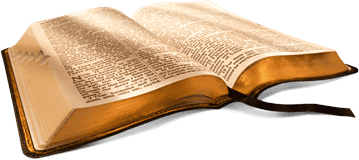 Hebrews 4:12
1 Peter 1:22-25
“22Seeing ye have purified your souls in obeying the truth through the Spirit unto unfeigned love of the brethren, see that ye love one another with a pure heart fervently: 23 Being born again, not of corruptible seed, but of incorruptible, by the word of God, which liveth and abideth for ever. 24 For all flesh is as grass, and all the glory of man as the flower of grass. The grass withereth, and the flower thereof falleth away: 25 But the word of the Lord endureth for ever. And this is the word which by the gospel is preached unto you”
2
In The Lesson On 1 Peter 1:22-25
The Word Of God Is…
The Truth
Purifies the Soul
Produces Precious Fruit
Is Enduring
3
Hebrews 4:12 - KJV
“For the word of God is quick, and powerful, and sharper than any twoedged sword, piercing even to the dividing asunder of soul and spirit, and of the joints and marrow, and is a discerner of the thoughts and intents of the heart”
4
[Speaker Notes: KJV - “For the word of God is quick, and powerful, and sharper than any twoedged sword, piercing even to the dividing asunder of soul and spirit, and of the joints and marrow, and is a discerner of the thoughts and intents of the heart. 13 Neither is there any creature that is not manifest in his sight: but all things are naked and opened unto the eyes of him with whom we have to do. (4:12-13)
NKJV - For the word of God is living and powerful, and sharper than any two-edged sword, piercing even to the division of soul and spirit, and of joints and marrow, and is a discerner of the thoughts and intents of the heart. 13 And there is no creature hidden from His sight, but all things are naked and open to the eyes of Him to whom we must give account.]
Introduction
The Word Of God Is Likened In Scripture to…
“Seed” - Luke 8:11
A “Sword” - Ephesians 6:17; Revelation 2:16
“Fire” and a “Hammer” - Jeremiah 23:29
In our text, the nature of the gospel is graphicly represented and shows that the human soul is exposed to the eyes of God
5
[Speaker Notes: Lk. 8:12 - Now the parable is this: The seed is the word of God.
Eph. 6:10-17 - READ, vs, 17 -  And take the helmet of salvation, and the sword of the Spirit, which is the word.
Rev. 2:16 - Repent; or else I will come unto thee quickly, and will fight against them with the sword of my mouth. - Letter to Pergamos.
Jer. 23:29 - Is not My word like a fire?" says the LORD, "And like a hammer that breaks the rock in pieces?]
“Alive” (quick)
God’s Word is a Representation of His Nature
God is the “living God” - Hebrews 10:31; Matthew 16:16
Compare idols who do nothing - Psalms 115:4-8, vss. 1-3
He gives to all “life and breath  and all things ” - Acts 17:25
John 1:1-4
The gospel  of His Son gives Spiritual life - John 6:33
John 6:48, 58; 11:25; 14:6; 1 John 1:1-4
The Word which “liveth and abideth forever” - 1 Peter 1:23
The Word of God is
6
[Speaker Notes: “For the word of God is quick, and powerful, and sharper than any twoedged sword, piercing even to the dividing asunder of soul and spirit, and of the joints and marrow, and is a discerner of the thoughts and intents of the heart”
He is a loving God, He is all powerful, all knowing, all seeing, all present, ever existent and all being - the living God
Heb. 10:31 - It is a fearful thing to fall into the hands of the living (zoa) God. “zao”,  dzah’-o - to live (literally or figuratively):--life(-time), (a-)live(-ly), quick. - Strong e Participle verb form occurs 2,549 times in the New Testament. 
Matt. 16:16 - And Simon Peter answered and said, Thou art the Christ, the Son of the living God.
Psa. 115:4-8 - Their idols are silver and gold, the work of men's hands. 5 They have mouths, but they speak not: eyes have they, but they see not: 6 They have ears, but they hear not: noses have they, but they smell not: 7 They have hands, but they handle not: feet have they, but they walk not: neither speak they through their throat. 8 They that make them are like unto them; so is every one that trusteth in them.
Psa. 115:1-3 - Not unto us, O LORD, not unto us, but unto thy name give glory, for thy mercy, and for thy truth's sake. 2 Wherefore should the heathen say, Where is now their God? 3 But our God is in the heavens: he hath done whatsoever he hath pleased.
Acts 17:24-25 - God that made the world and all things therein, seeing that he is Lord of heaven and earth, dwelleth not in temples made with hands; 25 Neither is worshipped with men's hands, as though he needed any thing, seeing he giveth to all life, and breath, and all things;
Jn. 1:-4 -  In the beginning was the Word, and the Word was with God, and the Word was God. 2 The same was in the beginning with God. 3 All things were made by him; and without him was not any thing made that was made. 4 In him was life; and the life was the light of men.
Jn. 6:33 - For the bread of God is he which cometh down from heaven, and giveth life unto the world.
Jn. 6:48 -  I am that bread of life. 58 - This is that bread which came down from heaven: not as your fathers did eat manna, and are dead: he that eateth of this bread shall live for ever. 
Jn. 11:25 - Jesus said unto her (Martha), I am the resurrection, and the life: he that believeth in me, though he were dead, yet shall he live:
Jn. 14:6 - Jesus saith unto him, I am the way, the truth, and the life: no man cometh unto the Father, but by me. 
1 Jn. 1:1-4 - That which was from the beginning, which we have heard, which we have seen with our eyes, which we have looked upon, and our hands have handled, of the Word of life; 2 (For the life was manifested, and we have seen it, and bear witness, and shew unto you that eternal life, which was with the Father, and was manifested unto us;) 3 That which we have seen and heard declare we unto you, that ye also may have fellowship with us: and truly our fellowship is with the Father, and with his Son Jesus Christ. 4 And these things write we unto you, that your joy may be full.
1 Pet. 1:23 - Being born again, not of corruptible seed, but of incorruptible, by the word of God, which liveth and abideth for ever.]
“Powerful” (Active)
It Radically Changes Believers & Devours Unbelievers
It has dynamic qualities - Romans 1:16-17
Like “seed”  - Luke 8:11-15
It produces when planted in “honest and good” hearts
Like a “sword” - Acts 7:51-54; Acts 2:36-37
It cuts and pierces 
Like “fire” and a “hammer” - Jeremiah 23:29
It destroys man’s false ideas & breaks man’s false imaginations
The Word of God is
7
[Speaker Notes: “For the word of God is quick, and powerful, and sharper than any twoedged sword, piercing even to the dividing asunder of soul and spirit, and of the joints and marrow, and is a discerner of the thoughts and intents of the heart
Powerful (active) from the Greek word energes 
Rom. 1:16-17 -  For I am not ashamed of the gospel of Christ: for it is the power of God unto salvation to every one that believeth; to the Jew first, and also to the Greek. 17 For therein is the righteousness of God revealed from faith to faith: as it is written, The just shall live by faith.

Acts 7:51-54 - READ
Acts 2:36-37 - Therefore let all the house of Israel know assuredly, that God hath made that same Jesus, whom ye have crucified, both Lord and Christ. 37 Now when they heard this, they were pricked in their heart (cut to the heart-NKJV) and said unto Peter and to the rest of the apostles, Men and brethren, what shall we do?
Acts 2:37 - “Cut or pricked”  -  katanusso,  kat-an-oos’-so -  to pierce thoroughly, i.e. (figuratively) to agitate violently ("sting to the quick"):--prick. - Strong
Acts 7:54 - “Cut”- diaprio,  dee-ap-ree’-o - to saw asunder, i.e. (figuratively) to exasperate:--cut (to the heart).
Jer. 23:29 - Is not my word like as a fire? saith the LORD; and like a hammer that breaketh the rock in pieces?
1. As the prophets continued to preach their lies, their hope was that the people of Judah would forget the word of Jehovah God. 
2. Jeremiah proclaimed that a test must be given that the word of God be separated from the imaginations and false teachings of men as “straw and wheat.” Let no man mingle his own ideas with the word of God (cf. II Cor. 1:12).
3. God’s word is depicted as a “fire” and a “hammer that breaks the rock in pieces,” a fire that devours the falsehood of man’s imagination and a hammer that breaks the hard rock of man’s mind.]
“Sharper than any twoedged sword”
God’s Word Cuts, Divides & Penetrates
“twoedged” - From Greek word “distomos”
“double-edged:- with two edges, two-edged - Strong
But, it is “sharper than a twoedged sword”
“sharper” or more cutting
This sharp, cutting idea is found in the OT and NT
Psalms 149:6 
Revelation 1:16; 2:12, 16; 19:15
The Word of God is
8
[Speaker Notes: “For the word of God is quick, and powerful, and sharper than any twoedged sword, piercing even to the dividing asunder of soul and spirit, and of the joints and marrow, and is a discerner of the thoughts and intents of the heart
distomos,  dis'-tom-os -  double-edged:--with two edges, two-edged or two-mouthed (in classical usage)
JFB - Its double power seems to be implied by its being "two-edged." "It judges all that is in the heart, for there it passes through, at once punishing [unbelievers] and searching [both believers and unbelievers]“ 
Psa. 149:6 - Let the high praises of God be in their mouth, and a twoedged sword in their hand; 
Prov. 5:4 - But her end is bitter as wormwood, sharp as a twoedged sword.
Rev. 1:16 - And he had in his right hand seven stars: and out of his mouth went a sharp twoedged sword: and his countenance was as the sun shineth in his strength.
Rev. 2:12 - And to the angel of the church in Pergamos write; These things saith he which hath the sharp sword with two edges; 
Rev. 2:16 - Repent; or else I will come unto thee quickly, and will fight against them with the sword of my mouth.
Rev. 19:15 - And out of his mouth goeth a sharp sword, that with it he should smite the nations: and he shall rule them with a rod of iron: and he treadeth the winepress of the fierceness and wrath of Almighty God.]
“Piercing even to the dividing asunder of soul and spirit, and of the joints and marrow”
It Penetrates Through & Divides 
The Word reveals what is hidden deeply within man 
1 Corinthians 4:5
It penetrates to the deepest recesses of the spiritual man
It renders sinful man totally exposed and defenseless
It can change us inwardly into the “new man”
Ephesians 4:21-24; Colossians 3:8-10
Or lays bare all the guilt of the self-hardened man
Hebrews 3:8, 12, 15; 4:7
The Word of God is
9
[Speaker Notes: “For the word of God is quick, and powerful, and sharper than any twoedged sword, piercing even to the dividing asunder of soul and spirit, and of the joints and marrow, and is a discerner of the thoughts and intents of the heart
1 Cor. 4:5 - Therefore judge nothing before the time, until the Lord come, who both will bring to light the hidden things of darkness, and will make manifest the counsels of the hearts: and then shall every man have praise of God.
Eph. 4:21-24 - If so be that ye have heard him, and have been taught by him, as the truth is in Jesus: 22 That ye put off concerning the former conversation the old man, which is corrupt according to the deceitful lusts; 23 And be renewed in the spirit of your mind; 24 And that ye put on the new man, which after God is created in righteousness and true holiness.
Col. 3:8-10 - But now ye also put off all these; anger, wrath, malice, blasphemy, filthy communication out of your mouth. 9 Lie not one to another, seeing that ye have put off the old man with his deeds; 10 And have put on the new man, which is renewed in knowledge after the image of him that created him:
Heb. 3:8 - Harden not your hearts, as in the provocation (rebellion), in the day of temptation in the wilderness:  12 Take heed, brethren, lest there be in any of you an evil heart of unbelief, in departing from the living God15 While it is said, To day if ye will hear his voice, harden not your hearts, as in the provocation.
Heb. 4:7 - Again, he limiteth a certain day, saying in David, To day, after so long a time; as it is said, To day if ye will hear his voice, harden not your hearts.]
“a discerner of the thoughts and intents of the heart”
The Word Reveals The Inconsistencies Within Us 
Our true motives are revealed whether good or bad
God knows our hearts, whereas man does not 
Jeremiah 23:23-24
This Word is like a surgeon’s scalpel and exposes the most delicate nerves of the human heart
“All the recesses of the body and soul-including the thoughts and attitudes-face the sharp edge of God’s dividing sword. Whereas man’s thoughts remind hidden from his neighbor's probing eye, God’s word uncovers them” - Simon J. Kistemaker
The Word of God is
10
[Speaker Notes: “For the word of God is quick, and powerful, and sharper than any twoedged sword, piercing even to the dividing asunder of soul and spirit, and of the joints and marrow, and is a discerner of the thoughts and intents of the heart

Jer. 23:23-24 - Am I a God at hand, saith the LORD, and not a God afar off? 24 Can any hide himself in secret places that I shall not see him? saith the LORD. Do not I fill heaven and earth? saith the LORD.

Simon J. Kistemaker comments - “All the recesses of the body and soul--including the thoughts and attitudes--face the sharp edge of God’s dividing sword. Whereas man’s thoughts remind hidden from his neighbor's probing eye, God’s word uncovers them”  (Commentary on Hebrews, P-117).]
Hebrews 4:13
“Neither is there any creature that is not manifest in his sight: but all things are naked and opened unto the eyes of him with whom we have to do”
11
[Speaker Notes: NKJV- Heb 4:13 And there is no creature hidden from His sight, but all things are naked and open to the eyes of Him to whom we must give account.]
Psalms 139:1-3 - NKJV
“1 O LORD, You have searched me and known me. 2 You know my sitting down and my rising up; You understand my thought afar off. 3 You comprehend my path and my lying down, And are acquainted with all my ways”
12
John 12:47-48
“47 And if any man hear my words, and believe not, I judge him not: for I came not to judge the world, but to save the world. 48 He that rejecteth me, and receiveth not my words, hath one that judgeth him: the word that I have spoken, the same shall judge him in the last day”
13
“living”
“powerful”
“sharper than any twoedged sword”
“piercing”
“a discerner of the thoughts and intents of the heart”

“No Creature Is Hidden From His Sight”
The Word of God is
14
[Speaker Notes: Let us labor so that we might enter into His rest!

1 Cor. 15:58 - Therefore, my beloved brethren, be ye stedfast, unmoveable, always abounding in the work of the Lord, forasmuch as ye know that your labour is not in vain in the Lord.]
Will Save Sinners Now 2 Corinthians 6:1-2
A sinner must be “born again” - John 3:3-5
Hear the word - Romans 10:17
Believe the word - 1 John 3:23
Repent of their sins – Acts 17:30
Confess Christ before men - Acts 8:37
Be Baptized in water for the remissions of their sins - Acts 2:38
An erring Child of God must…
Repent and Pray to be forgiven - Acts 8:22; 1 John 1:8-10
Live “faithful unto death”
Revelation 2:10; 2 Timothy 4:6-8
The Word of God
15
[Speaker Notes: 2 Cor. 6:1-2 - We then, as workers together with him, beseech you also that ye receive not the grace of God in vain. 2 (For he saith, I have heard thee in a time accepted, and in the day of salvation have I succoured thee (helped you): behold, now is the accepted time; behold, now is the day of salvation.)  cf. Isa. 49:8
John 3:3-5 - Jesus answered and said unto him, Verily, verily, I say unto thee, Except a man be born again, he cannot see the kingdom of God. 4 Nicodemus saith unto him, How can a man be born when he is old? can he enter the second time into his mother's womb, and be born? 5 Jesus answered, Verily, verily, I say unto thee, Except a man be born of water and of the Spirit, he cannot enter into the kingdom of God.
Rom. 10:17 - So then faith cometh by hearing, and hearing by the word of God.
1 Jn. 3:23 - And this is his commandment, That we should believe on the name of his Son Jesus Christ, and love one another, as he gave us commandment.
Acts. 17:30-31 - And the times of this ignorance God winked at; but now commandeth all men every where to repent: 31 Because he hath appointed a day, in the which he will judge the world in righteousness by that man whom he hath ordained; whereof he hath given assurance unto all men, in that he hath raised him from the dead.
Acts 8:37 - And Philip said, If thou believest with all thine heart, thou mayest. And he answered and said, I believe that Jesus Christ is the Son of God.
Acts 2:38 - Then Peter said unto them, Repent, and be baptized every one of you in the name of Jesus Christ for the remission of sins, and ye shall receive the gift of the Holy Ghost.
Acts 8:22 - Repent therefore of this thy wickedness, and pray God, if perhaps the thought of thine heart may be forgiven thee.
1 Jn. 1:8-10 - If we say that we have no sin, we deceive ourselves, and the truth is not in us. 9 If we confess our sins, he is faithful and just to forgive us our sins, and to cleanse us from all unrighteousness. 10 If we say that we have not sinned, we make him a liar, and his word is not in us.
Rev. 2:10 - Fear none of those things which thou shalt suffer: behold, the devil shall cast some of you into prison, that ye may be tried; and ye shall have tribulation ten days: be thou faithful unto death, and I will give thee a crown of life.
2 Tim 4:6-8 - For I am now ready to be offered, and the time of my departure is at hand. 7 I have fought a good fight, I have finished my course, I have kept the faith: 8 Henceforth there is laid up for me a crown of righteousness, which the Lord, the righteous judge, shall give me at that day: and not to me only, but unto all them also that love his appearing.
COMMENT Col. 1:13 - "13 delivered out of the power ofdarkness and translated into the kingdom of the Son of his love"(Colossians 1:13). The word "translated" (Greek methistemi) means "to change, of persons, to set free from disease, to change or cease from, of things, to change, or alter sometimes for the better" (LS 493). The Colossians entered the kingdom of God by way of having a change for the better (i.e., repentance of current sinful lives) (see Ezekiel 36:22-31). This change of mind or heart is to become childlike in innocence and thinking in respect to former sins. The Spirit, through the gospel, and water baptism makes a new person! The message of Jesus is simple. Nicodemus, and all people, must be baptized for the forgiveness of sins and live a life in accordance with the gospel of Jesus Christ in order to have a place in God's kingdom.]